Литературное  чтение
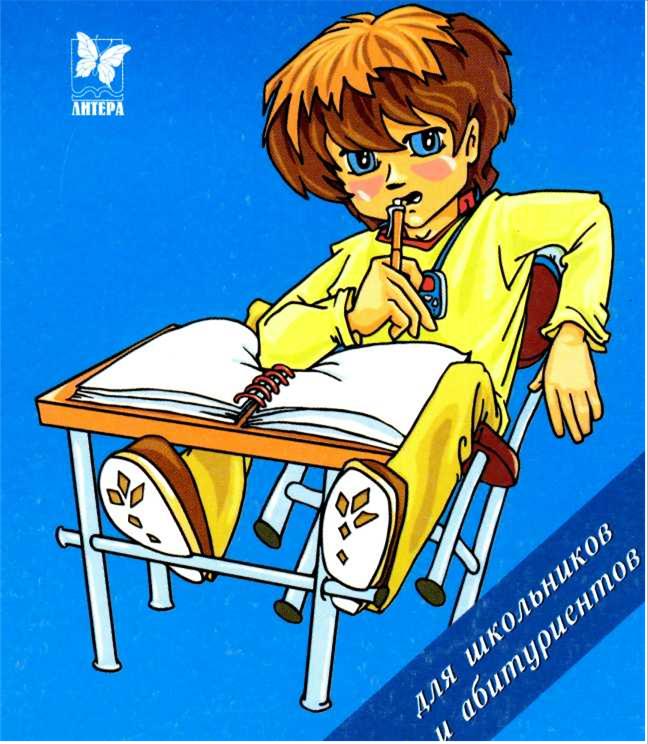 Что поэт увидел глазами – а что сердцем?
Поэт во всём угадывает тайну, видит душу.
Поэт – это человек , который видит в обычном необычное и хочет этим поделиться с нами.
Поэт видит спрятанные от нашего взгляда чудеса.
Поэт -  кто это?
Поэт во всём угадывает тайну,видит душу.Поэт – это человек , который видит в обычном необычное и хочет этим поделиться с нами.Поэт видит спрятанные от нашего взгляда чудеса.
Живопись, музыка, литература выражают красоты мира и человека, позволяют каждому человеку открыть самого  себя.
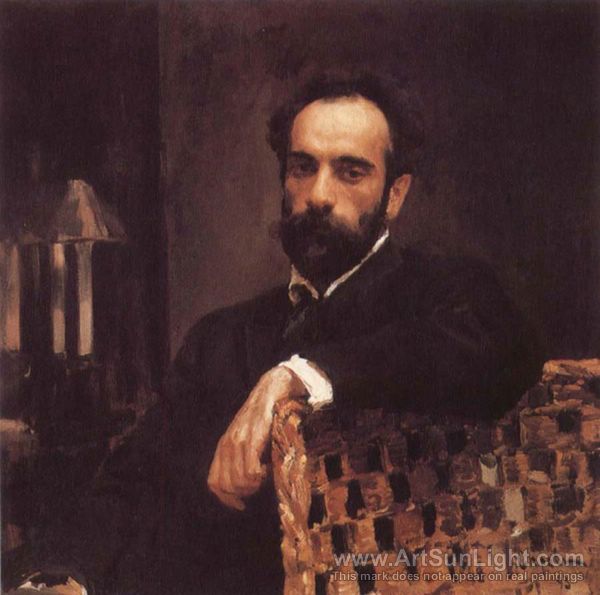 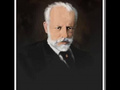 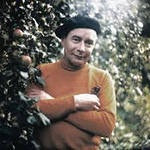 Пётр Ильич Чайковскийопера «Евгений Онегин» Исаак Ильич Левитан художник. Картина «Март» ?
В. С. Я.
Вввввввв
Выразительные средства языка:метафора  - оборот речи, употребление слов и выражений в переносном смысле на основе аналогии, сходства, сравнения. о- лице- творениеперенос признаков живого существа на неживой предмет; видение в неживом предмете черт человека;одно из разновидностей метафоры.эпитет-образное определение , прибавляемое к названию предмета с целью придать ему художественную выразительность, поэтическую яркость.
Существуют вечные ценности: любовь, дружба, красота, честь, достоинство…       Но каждый человек любит по- своему, видит красоту тоже по-своему.
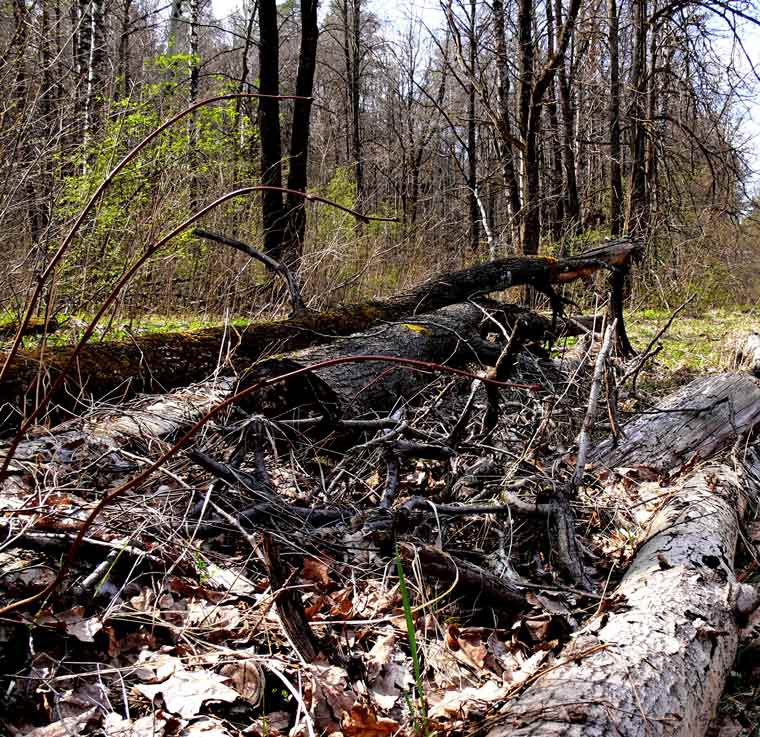 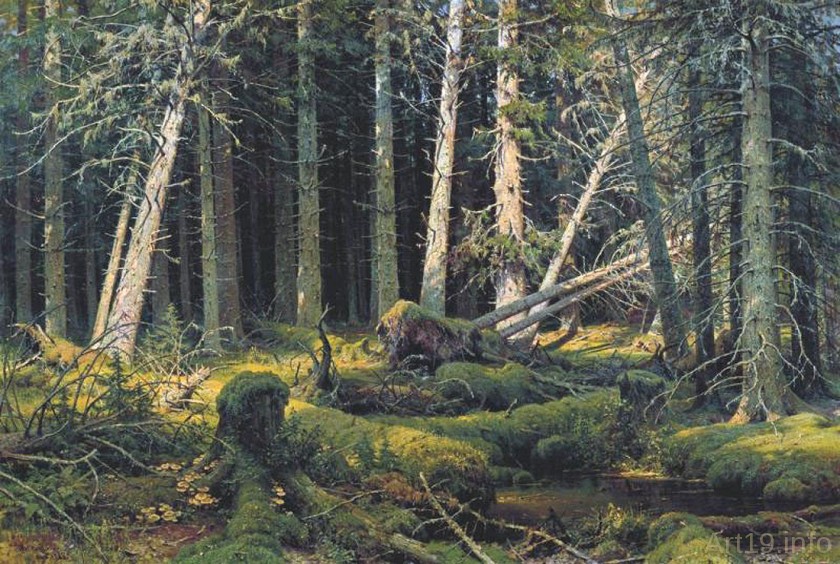 Бурелом - деревья, сломанные ветром, обычно ниже расположения кроны.
Валежник – это сухие сучья, деревья, ветки, упавшие на землю
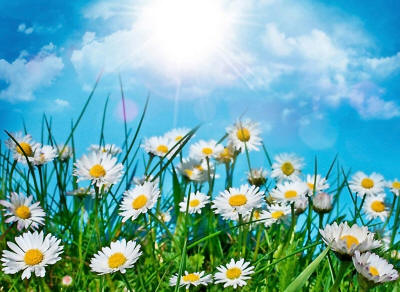 Вот как этот мир видит великий японский поэт  Бисё.О, сколько их на полях!Но каждый цветет по-своему - В этом высший подвиг цветка.
На лесной проталинке Вырос цветик маленький. Прячется в валежник Голубенький…
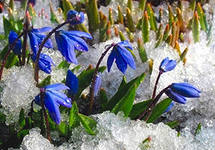 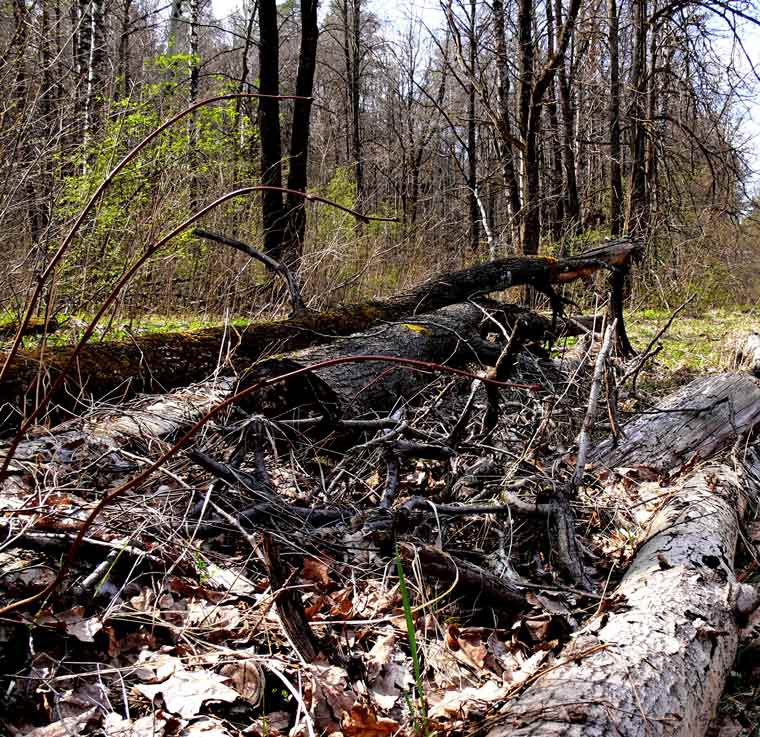 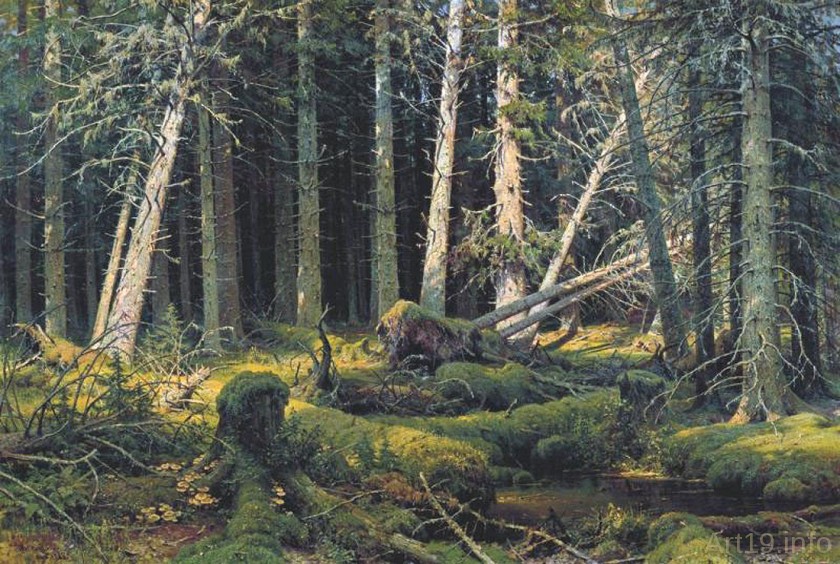 Бурелом - деревья, сломанные ветром, обычно ниже расположения кроны.
Валежник – это сухие сучья, деревья, ветки, упавшие на землю
Ояр Оттович Вациетис родился в 1933 году в Латвии. Первые свои стихи он напечатал в 17 лет. Окончив школу, будущий поэт поступил в Латвийский государственный университет и всю свою жизнь посвятил литературной деятельности. Ояр Оттович жил в сложное для страны время и писал серьезные стихи для взрослых. Но как внимательный и чуткий человек, поэт  не мог не обращать внимания на природу.
Попробуй из живогосделать ещё более живое-Вот это настоящая работа.                                                     	Григорий Горин
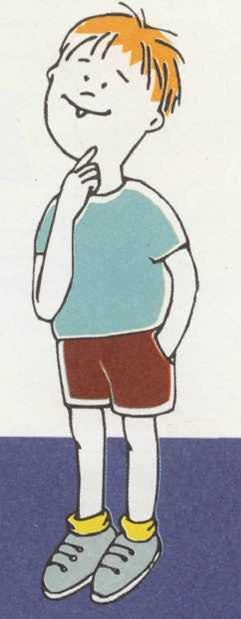 Что поэт увидел глазами, 
а что - сердцем?
Художники, поэты, музыканты   в своем творчестве оживляют и «очеловечивают» образы природы и природных явлений. Живопись, как и любой вид искусства, - это общение. Художник очень хочет    быть понятым, хочет совместного    переживания чувств. Ему нужен не просто созерцатель полотен, а зритель с тонко чувствующей душой.
Домашнее задание:
1.выучить стихотворение О. Вациетиса;
2. нарисовать любую картину по понравившемуся отрывку;
3. выполнить  на стр. 21 задание, ответив на последний вопрос.
Слайд 16.
Маятник настроения
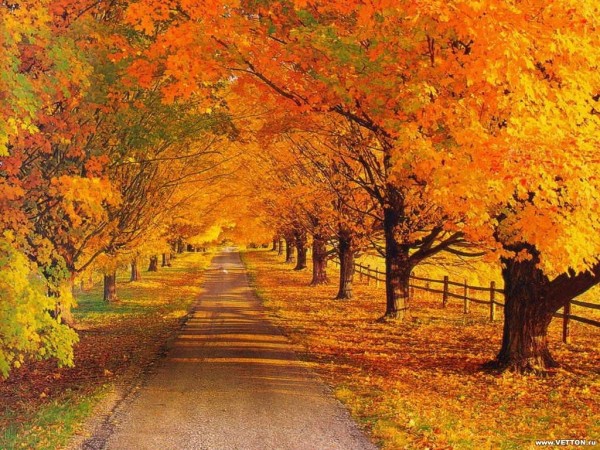 Маятник настроения
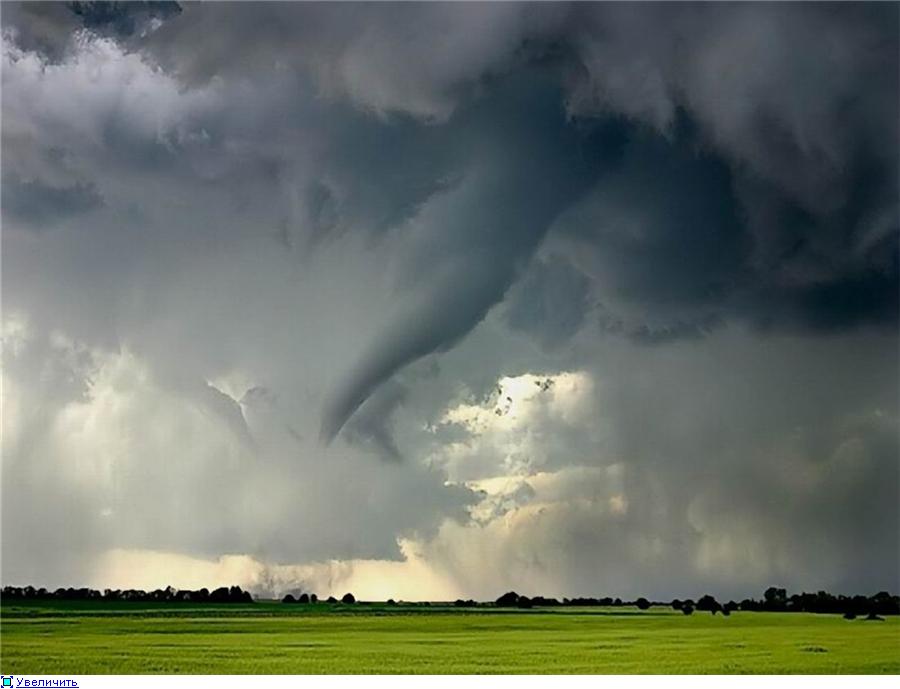 ____________________________________________________________________________________________________________________________________________________________________________________________________
________________________________________________________________________________________________________________________________________________________________________
Живопись-это вдохновение,                           это озарение,                                             это вечность, открытая нам на мгновение, 			       это неповторимое                         	                                     повторение.
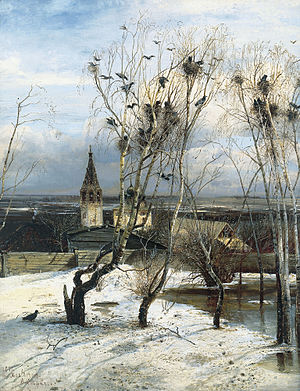 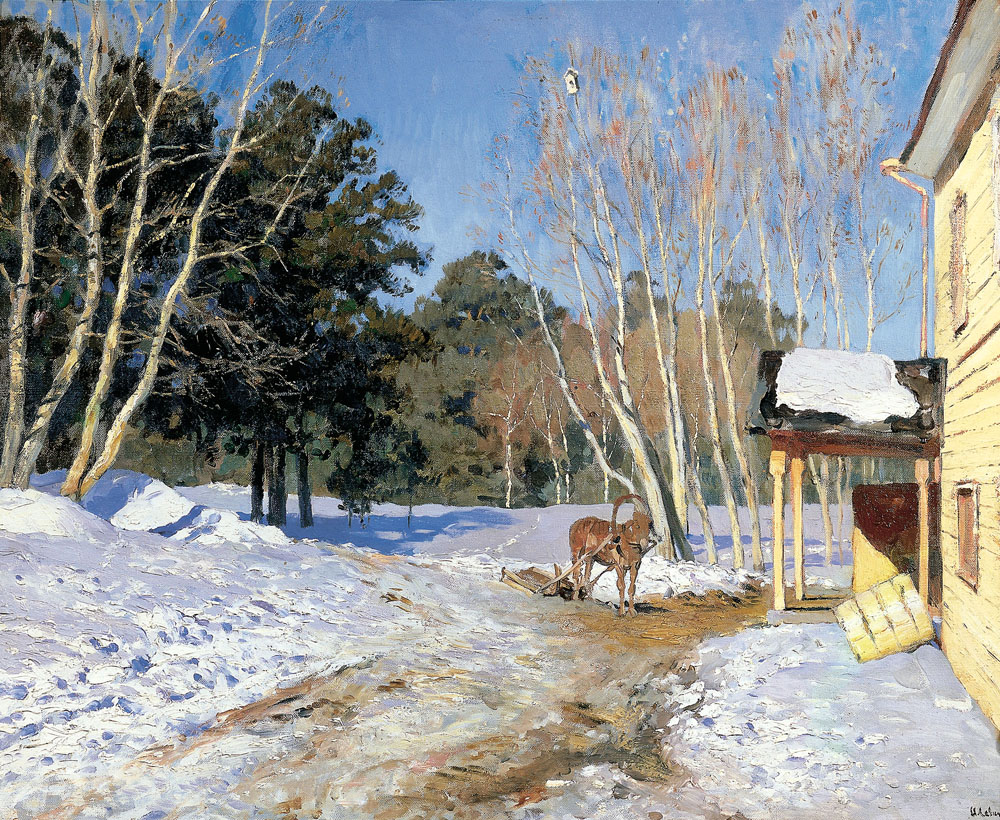 Исаак Ильич Левитан «Март»
Алексей Кондратьевич Саврасов 
«Грачи прилетели»
Красота –утешенье для глаз,Для души и для сердца утеха.Красота  - и в природе, и в нас,Звук и отзвук, стократное эхо.
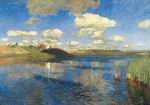 Поэт и писатель, художник и композитор,-каждый по – своему , - создает картину мира. Пользуясь особыми приемами, творцы помогают нам ее представить вообразить, почувствовать; учат видеть , слышать , понимать окружающий мир. Ответьте на вопрос, который был на первом слайде
Домашнее задание: 1. попробовать составить маленькое стихотворение из 5 строк; 2. нарисовать любую картину по понравившемуся отрывку; 3. выучить стихотворение О. Вациетиса; 4. выполнить  на стр. 21 задание, ответив  на последний вопрос .
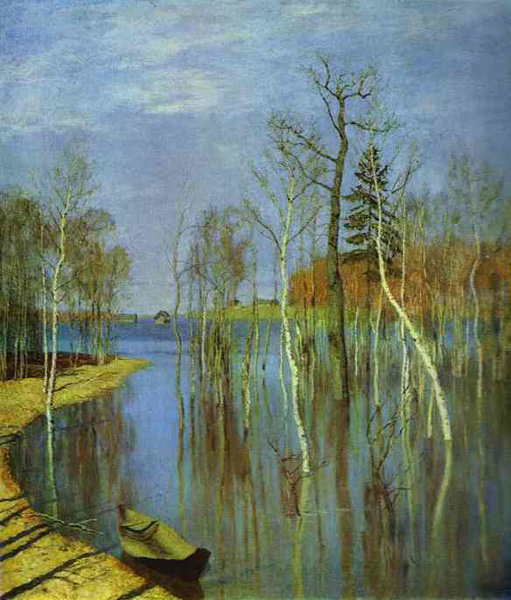 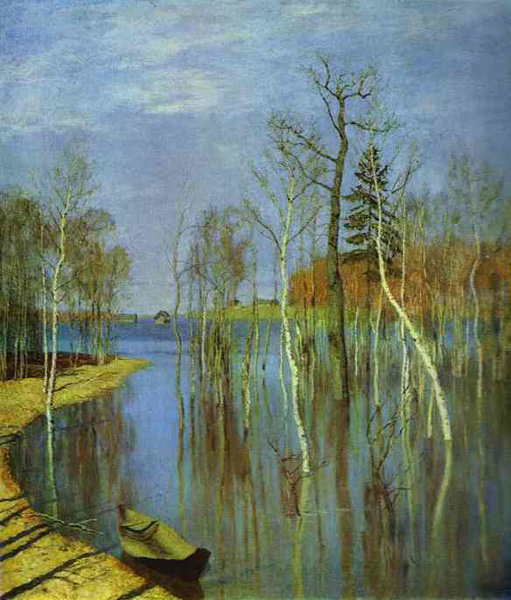 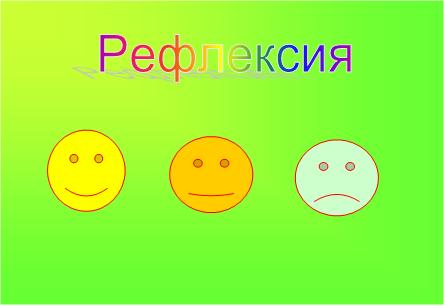 трёх лиц.